EGYÜTT NEKÉZSENYÉRT EGYESÜLET
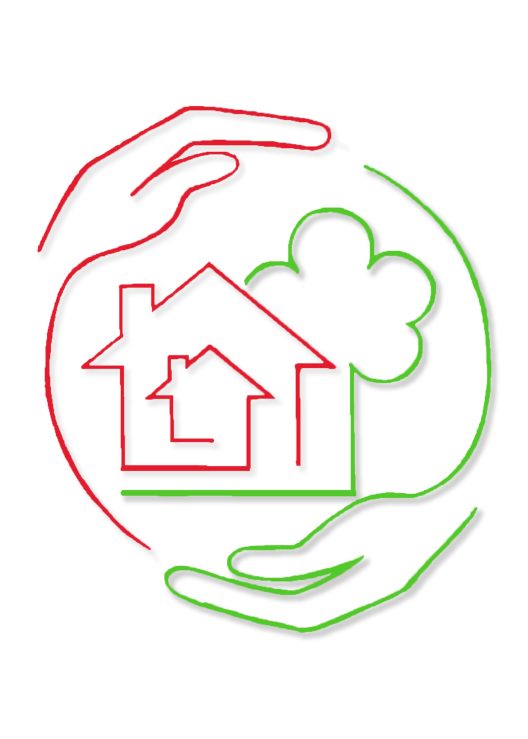 2015.
Éves beszámoló
2015- Sikeres év!

12 tervezett programból 10 megvalósult
+ 2 program, ahol segítettünk
Pávakör megalakulása
Kisfilm!!!
Programfüzetek
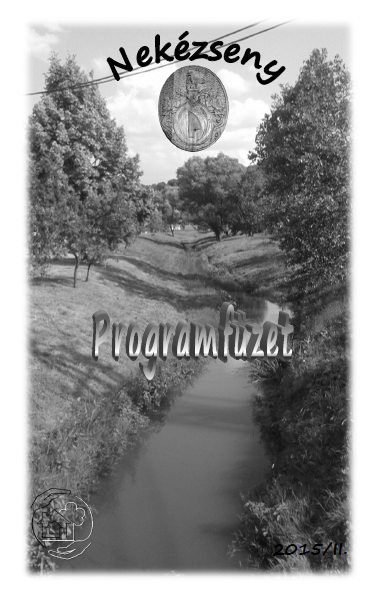 PROGRAMJAINK
„Üzennek a csillagok”
SZELECZKY 100 SZAVALÓVERSENY
Március 28. (szombat)
Helyszín: Idősek Otthona
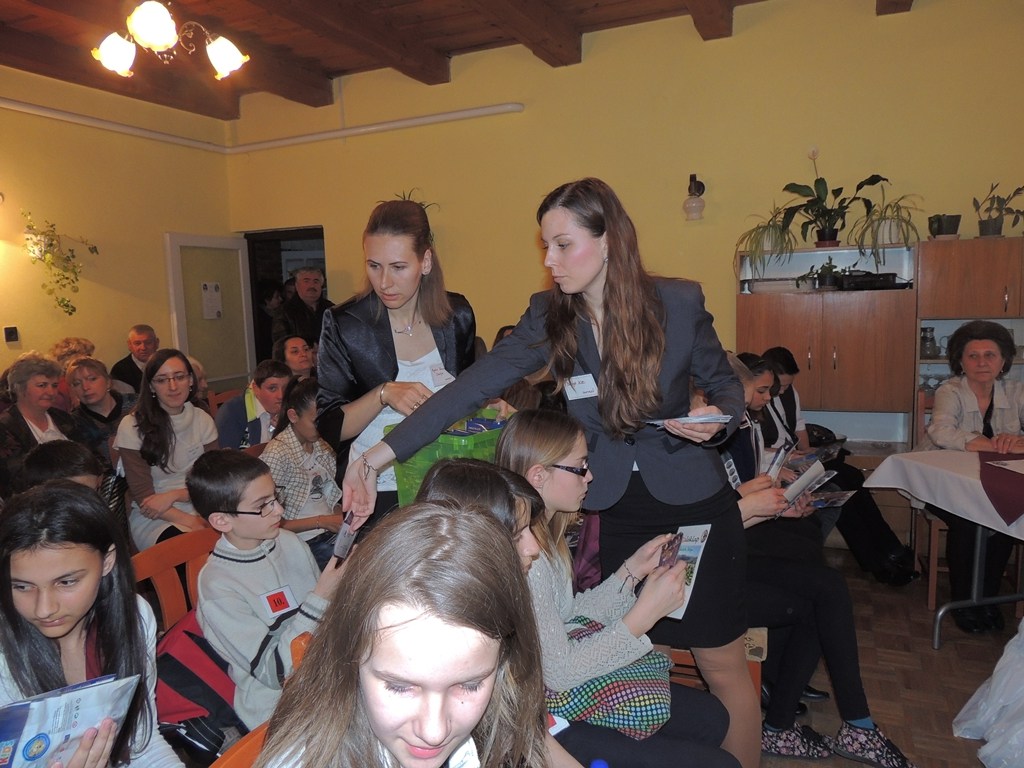 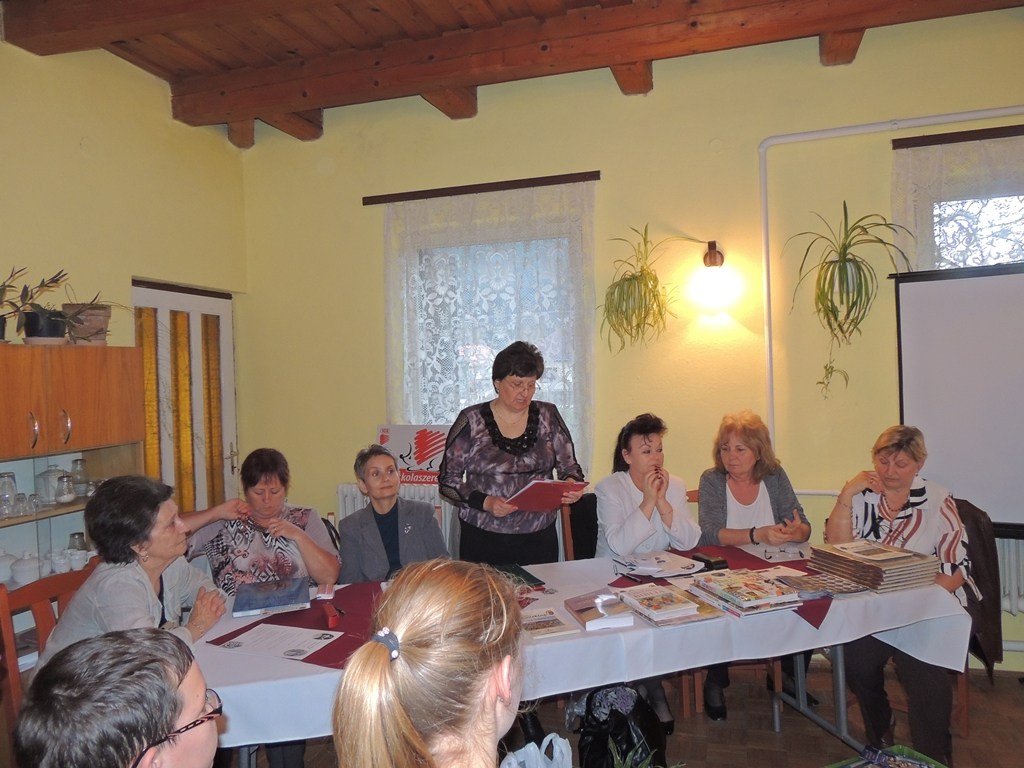 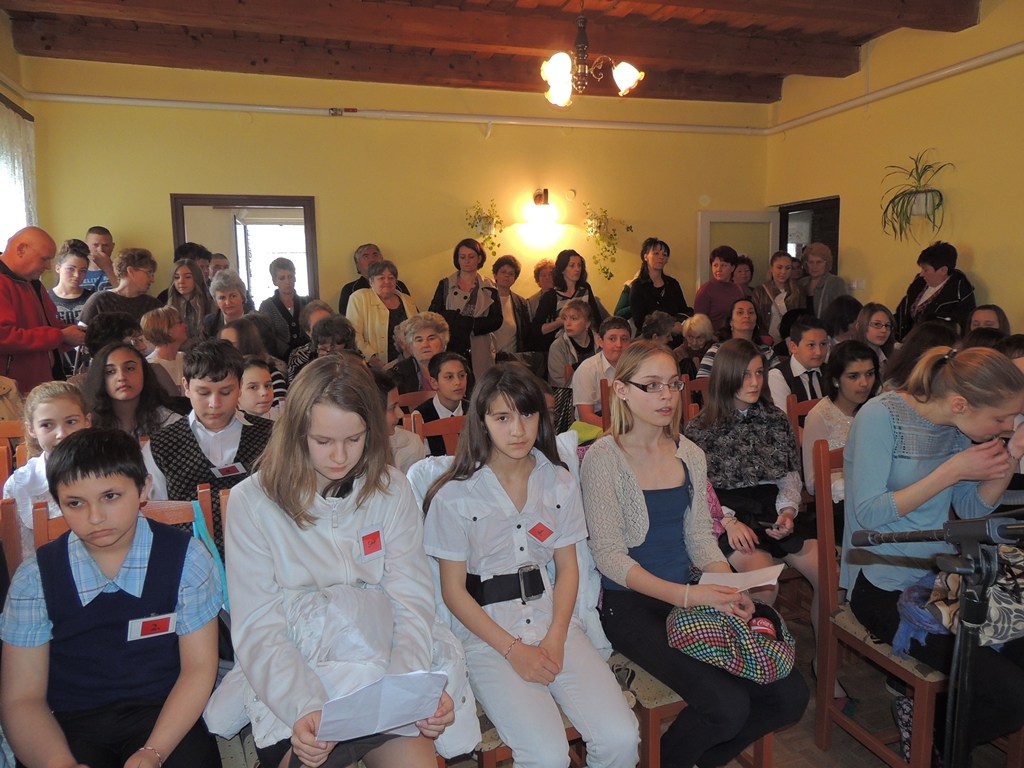 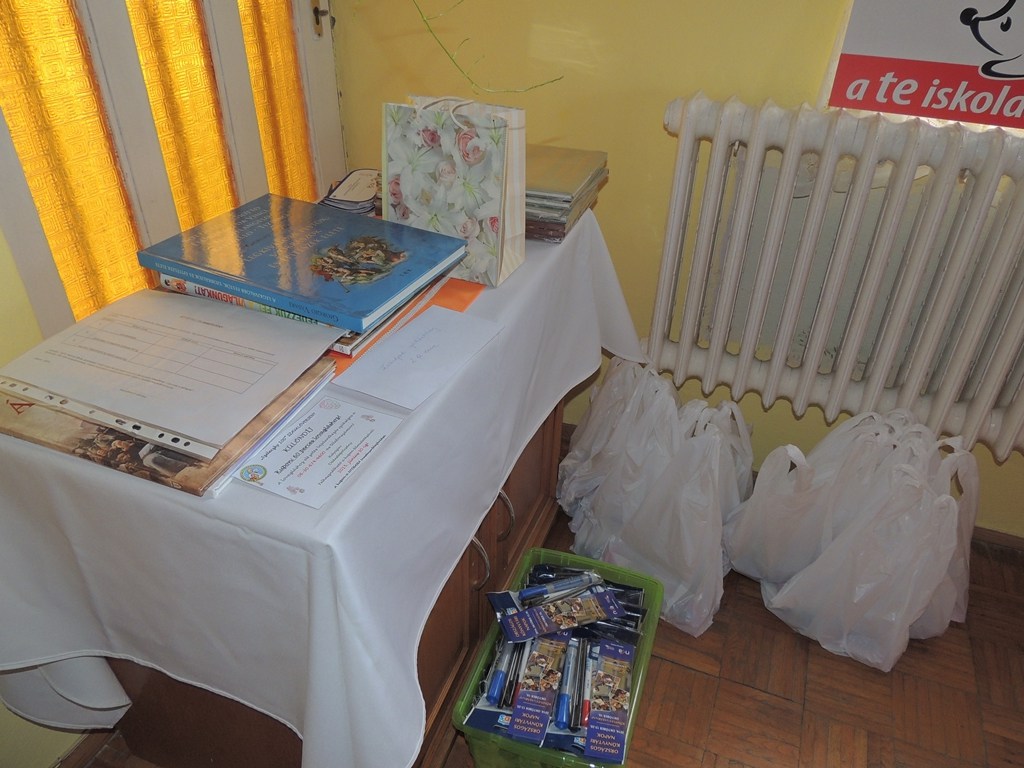 2. EGYSZER VOLT, HOL NEM VOLT… MESEDÉLUTÁN
Április 11. (szombat)
Helyszín: Könyvtár
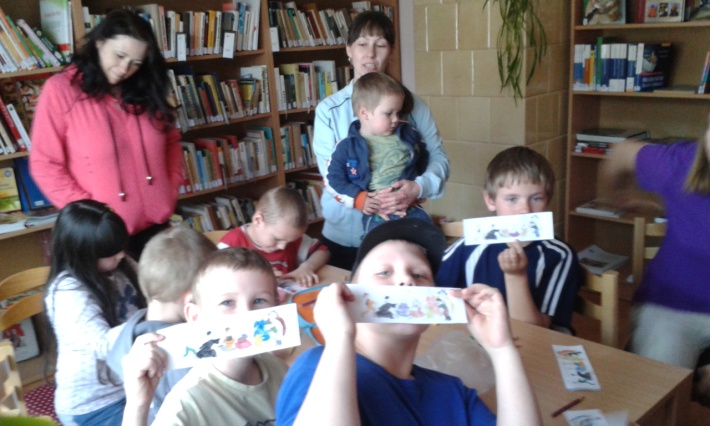 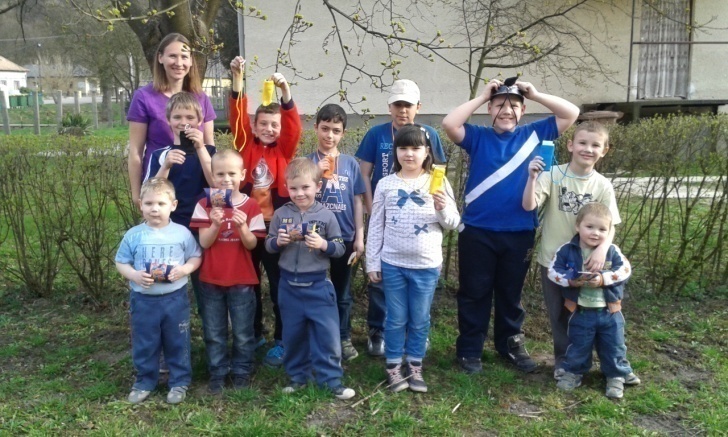 3. Szeleczky Zita Centenáriumi Ünnepség- FALUSI VENDÉGLÁTÁS
Április 18. (szombat)
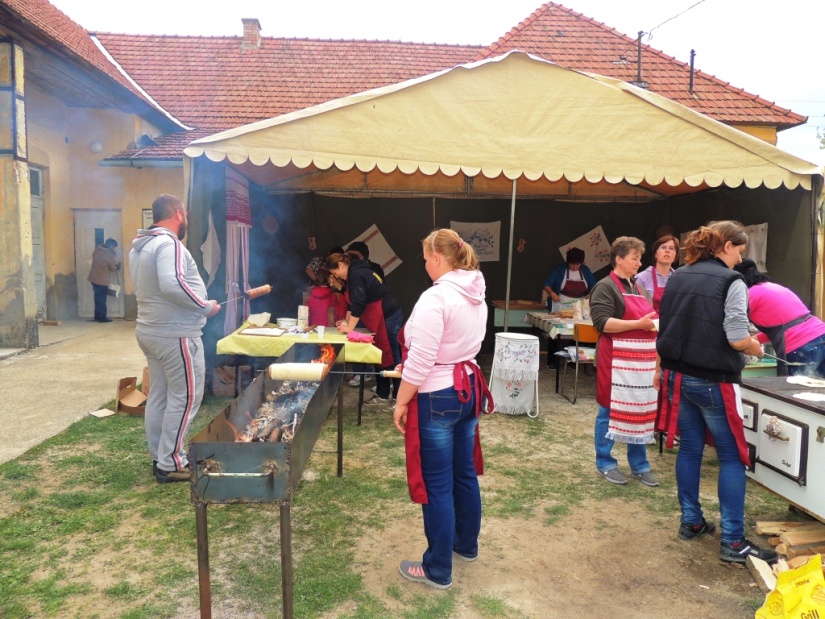 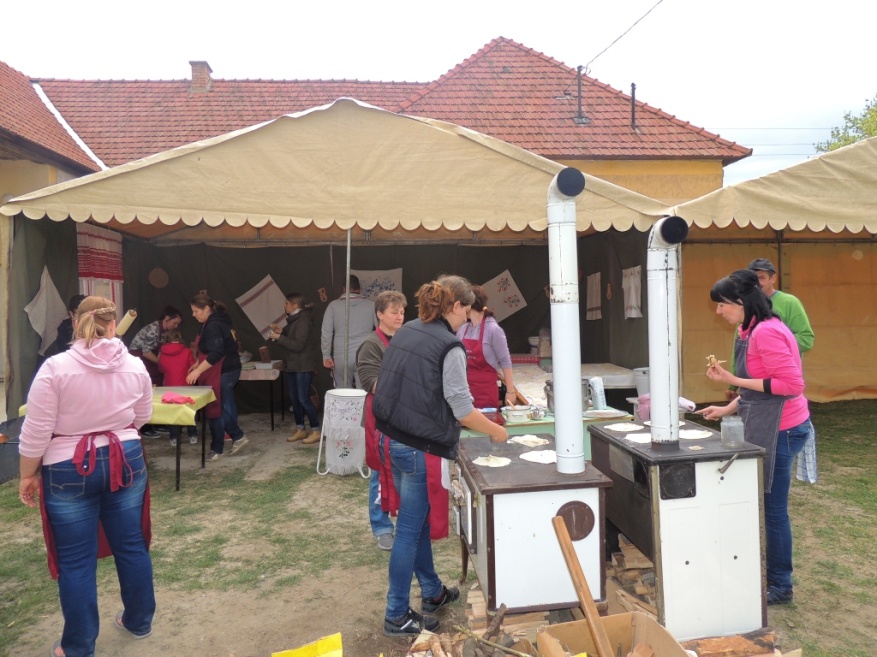 4. EGYSZER VOLT, HOL NEM VOLT… MESEDÉLUTÁN
Április 25. (szombat)
Helyszín: Könyvtár
5. KERÉKPÁROS ÜGYESSÉGI VERSENY
Május 16. (szombat)
Helyszín: az iskola udvara
TÖRD A FEJED FOGLALKOZÁS
Logikai feladatok, fejtörők
Június 6. (szombat)
Helyszín: Régi iskola

A rendezvény elmaradt!
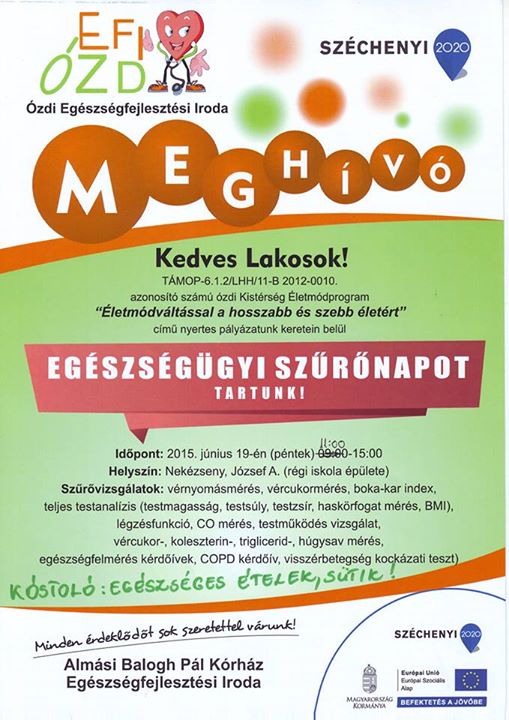 6. EGÉSZSÉGNAP
Június 19. (péntek)
Helyszín: Régi iskola
7. FÉNYEK ÉJSZAKÁJA 
Június 27. (szombat)
Helyszín: Kultúrház udvara
8. SPORTNAP:
Július 25. (szombat)
Helyszín: Nekézsenyi Sportpálya
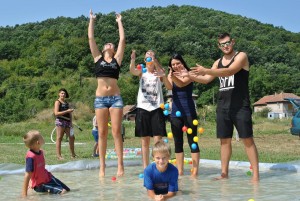 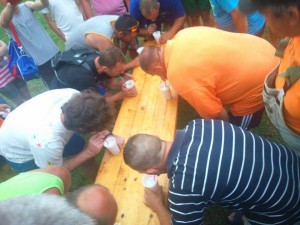 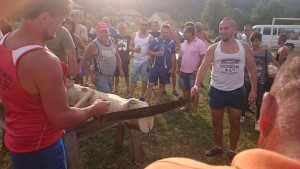 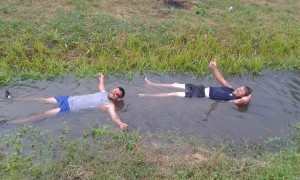 9. IDŐSEK NAPJA
Október 3. (szombat)
Helyszín: Régi iskola
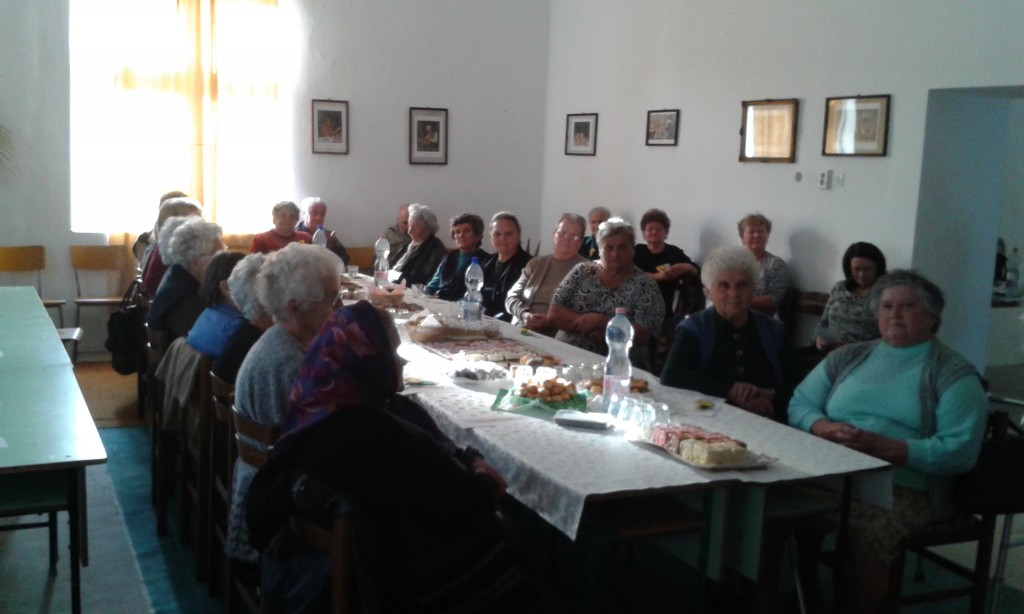 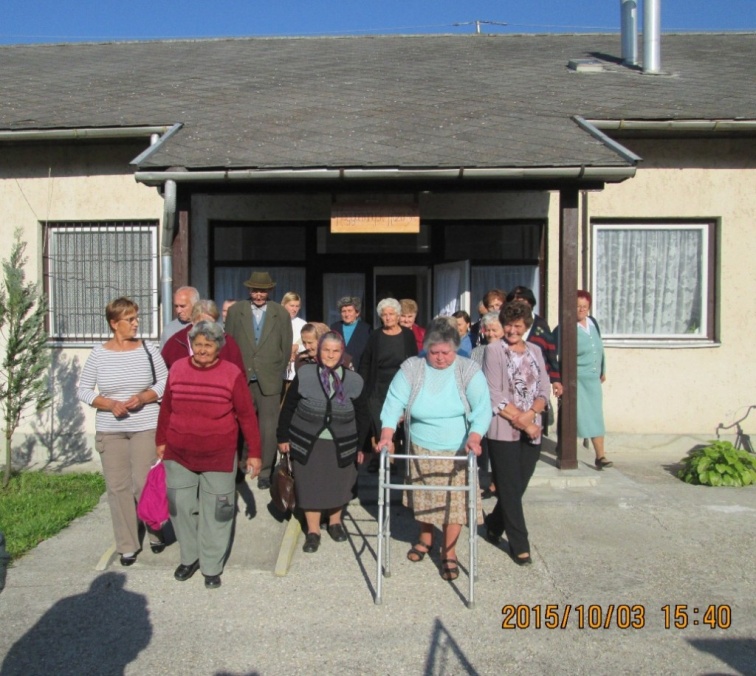 Szüreti felvonulásÓvoda
Október 10. (szombat)
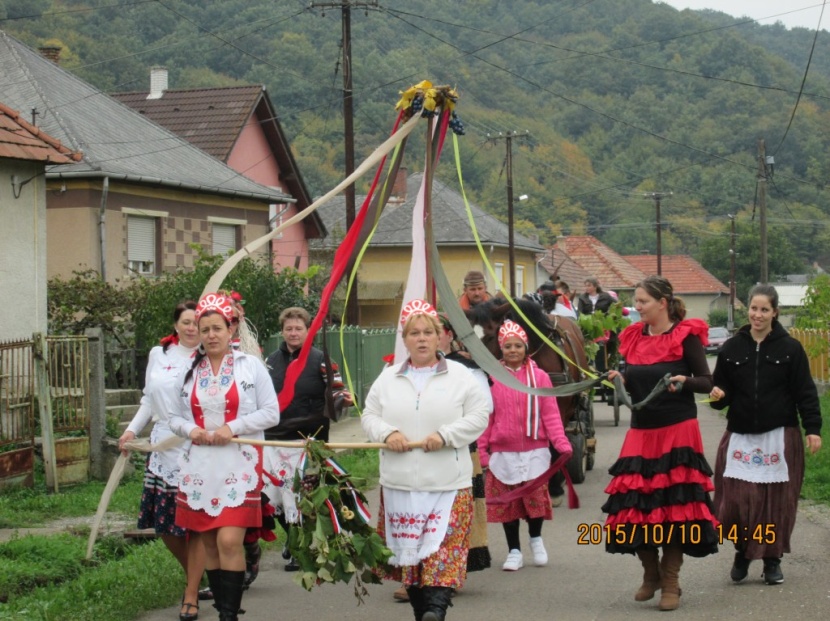 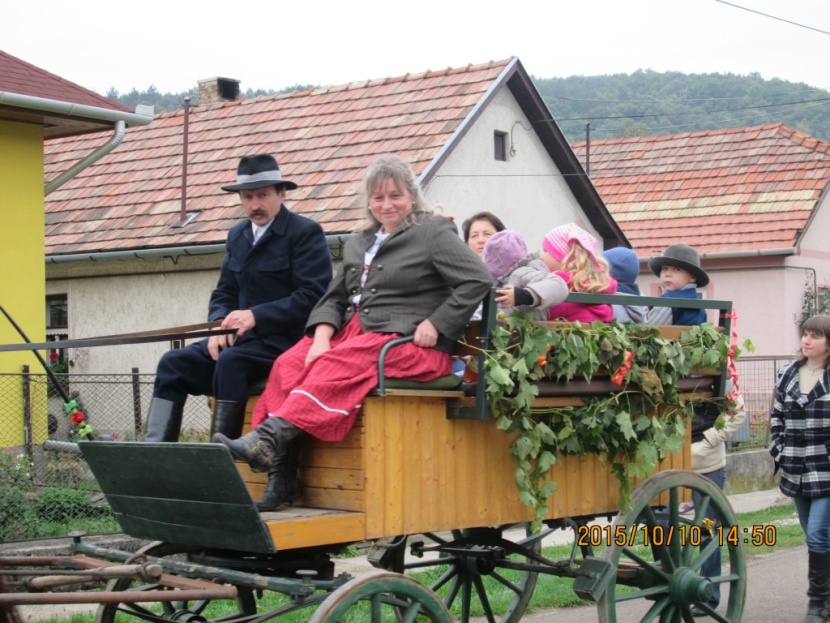 10. ADVENTI KÉSZÜLŐDÉS
December 19. (szombat) 
Helyszín: Kultúrház
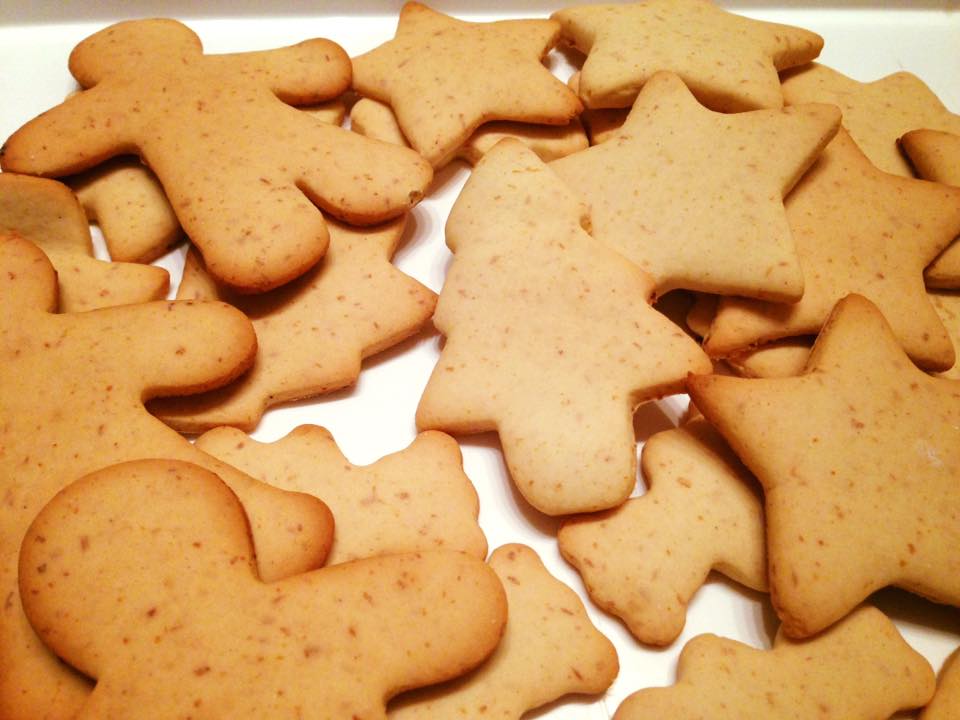 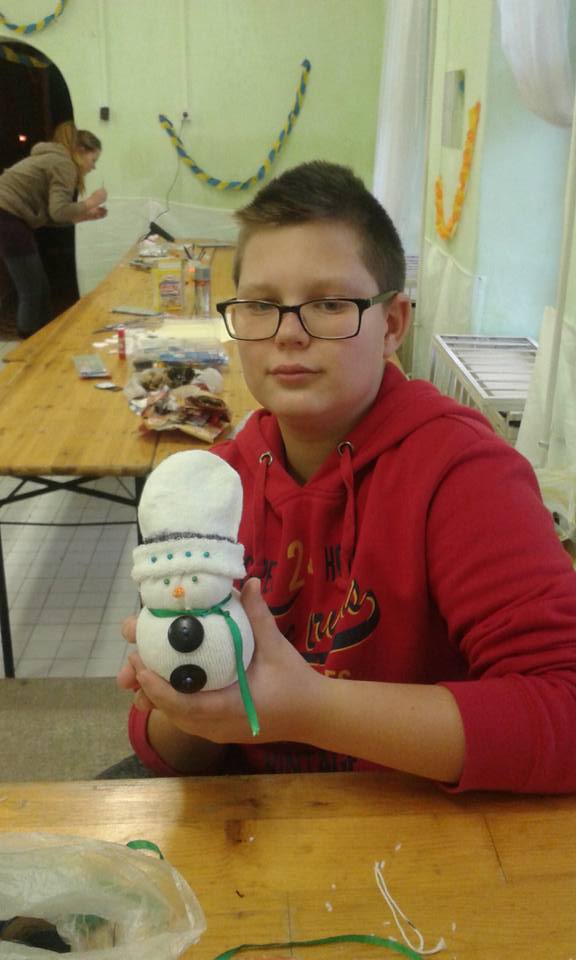 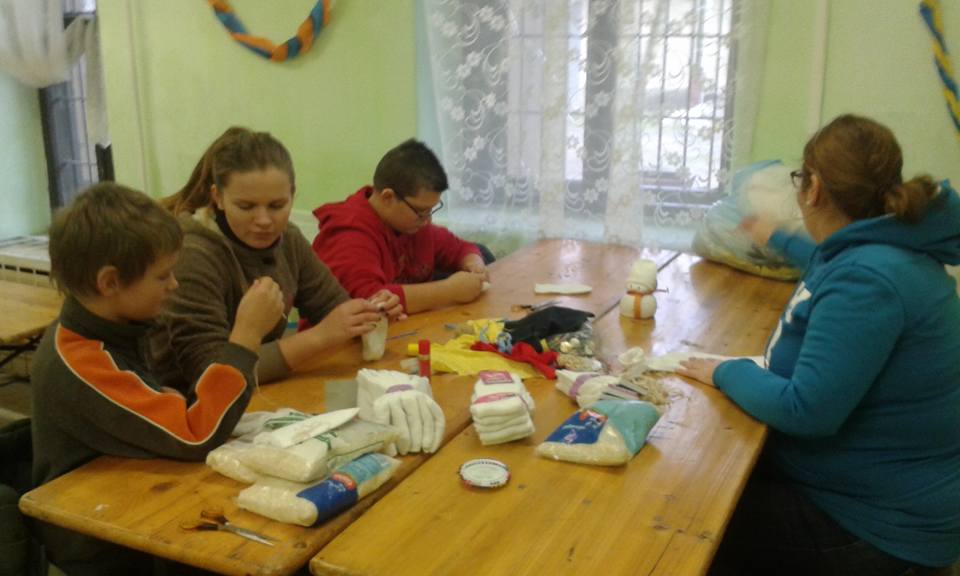 EGYESÜLETI SZILVESZTERI PARTY
December 31. (csütörtök)

A rendezvény elmaradt!
KISFILM
„Nem tudhatom, hogy másnak e tájék mit jelent…”
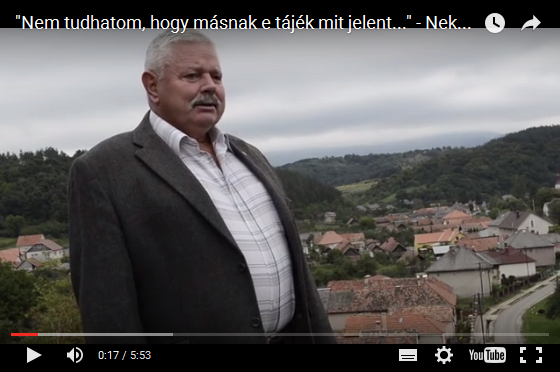 Honlap fejlesztése
PÁVAKÖR
Megalakulása
JÓTÉKONYSÁGI ESEMÉNY
/2015. december/
Könyvgyűjtés (kb. 300 db)
 Kárpátalja, Mezőkaszonyi Középiskola
(ált. 1. osztálytól)

Nekézsenyi Általános Iskola könyvei
További Információk:

 Leader tagság 2016-ban
 Bankkártyánk elkészült
Számlaszámunk: (OTP) 11738235-20001955
Köszönet…
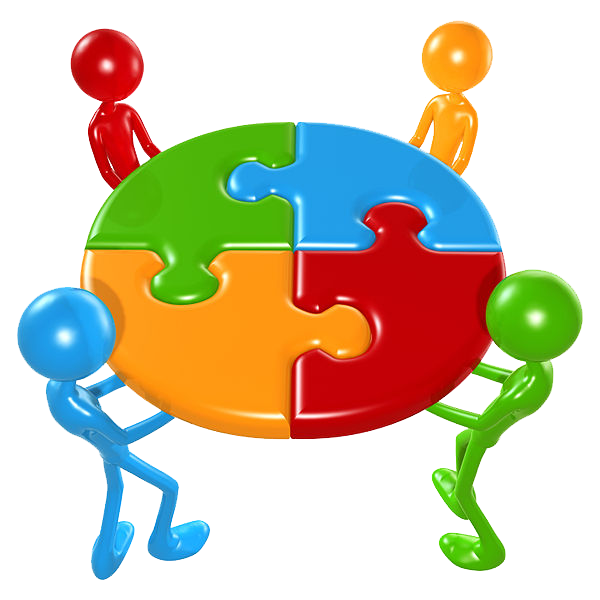 BÚÉK 2016.
PROGRAMTERV FOLYAMATBAN
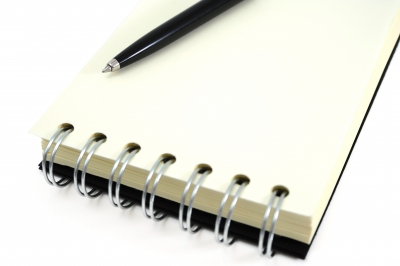 KÖSZÖNJÜK A FIGYELMET!
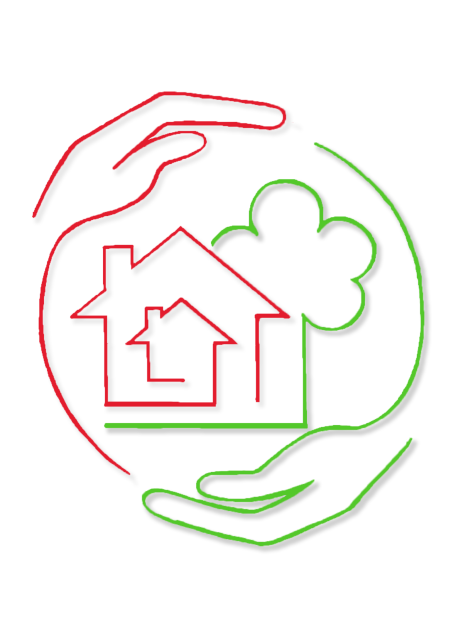 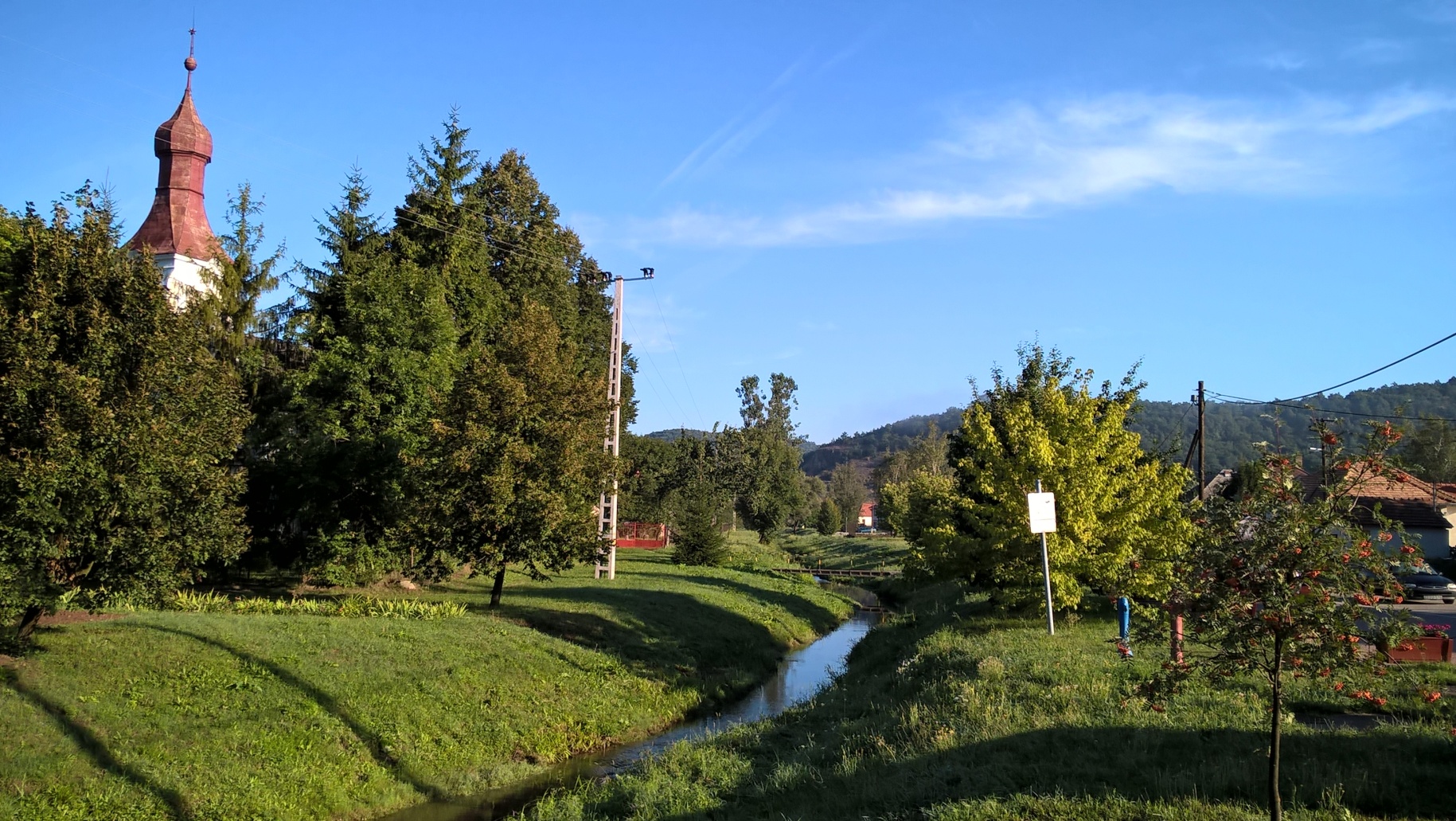